Fig. 5. Reabsorption of glucose in large modules with or without phlorizin. Mean ± SEM (n = 3 each). *P<0.02 vs ...
Nephrol Dial Transplant, Volume 19, Issue 9, September 2004, Pages 2198–2207, https://doi.org/10.1093/ndt/gfh399
The content of this slide may be subject to copyright: please see the slide notes for details.
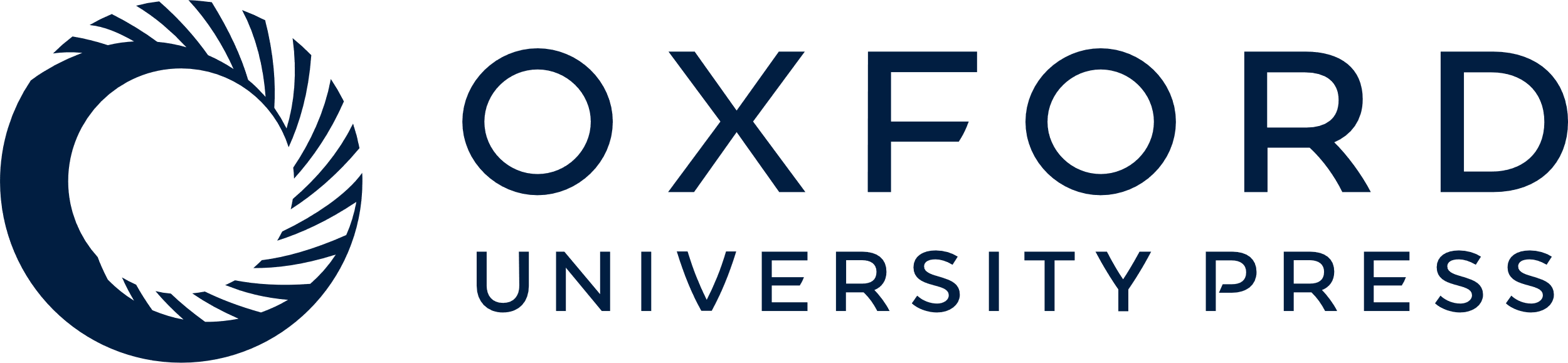 [Speaker Notes: Fig. 5. Reabsorption of glucose in large modules with or without phlorizin. Mean ± SEM (n = 3 each). *P<0.02 vs without phlorizin.


Unless provided in the caption above, the following copyright applies to the content of this slide: Nephrol Dial Transplant Vol. 19 No. 9 © ERA-EDTA 2004; all rights reserved]